МИНИСТЕРСТВО ПРОСВЕЩЕНИЯ РЕСПУБЛИКИ КАЗАХСТАН
АЛГОРИТМЫ

 РЕАГИРОВАНИЯ НА ФАКТЫ НАСИЛИЯ В ОТНОШЕНИИ ДЕТЕЙ,
СЛУЧАИ ЧРЕЗВЫЧАЙНОГО ПРОИСШЕСТВИЯ И ЧРЕЗВЫЧАЙНОЙ СИТУАЦИИ
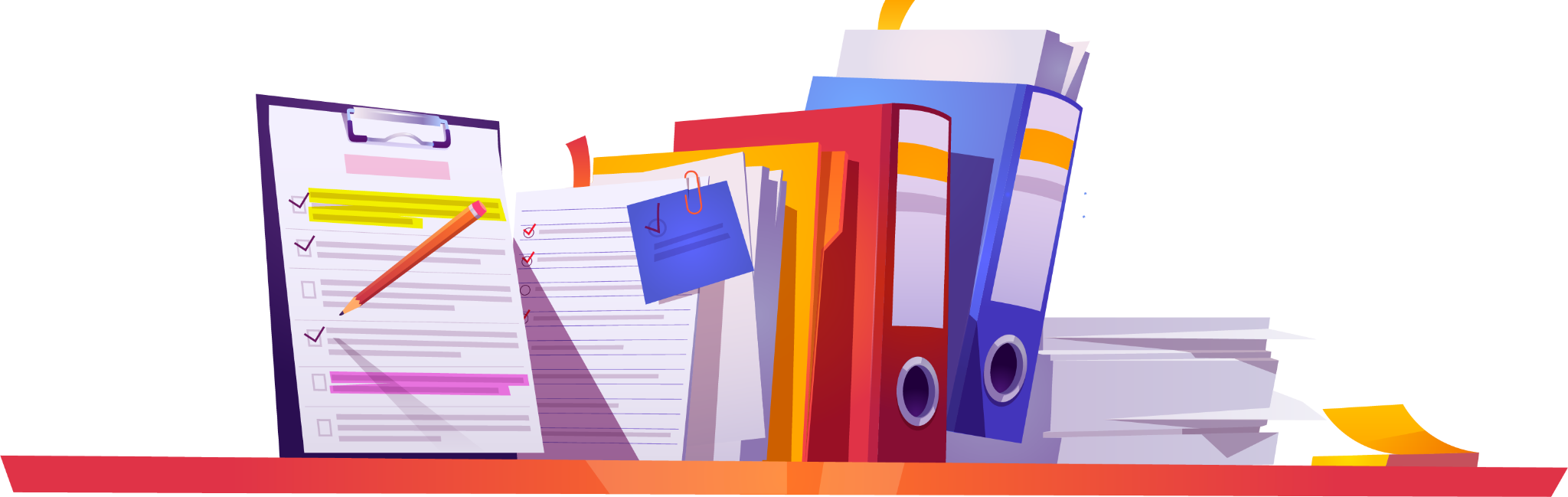 2023
1
Антитеррористические учения пед.коллектива
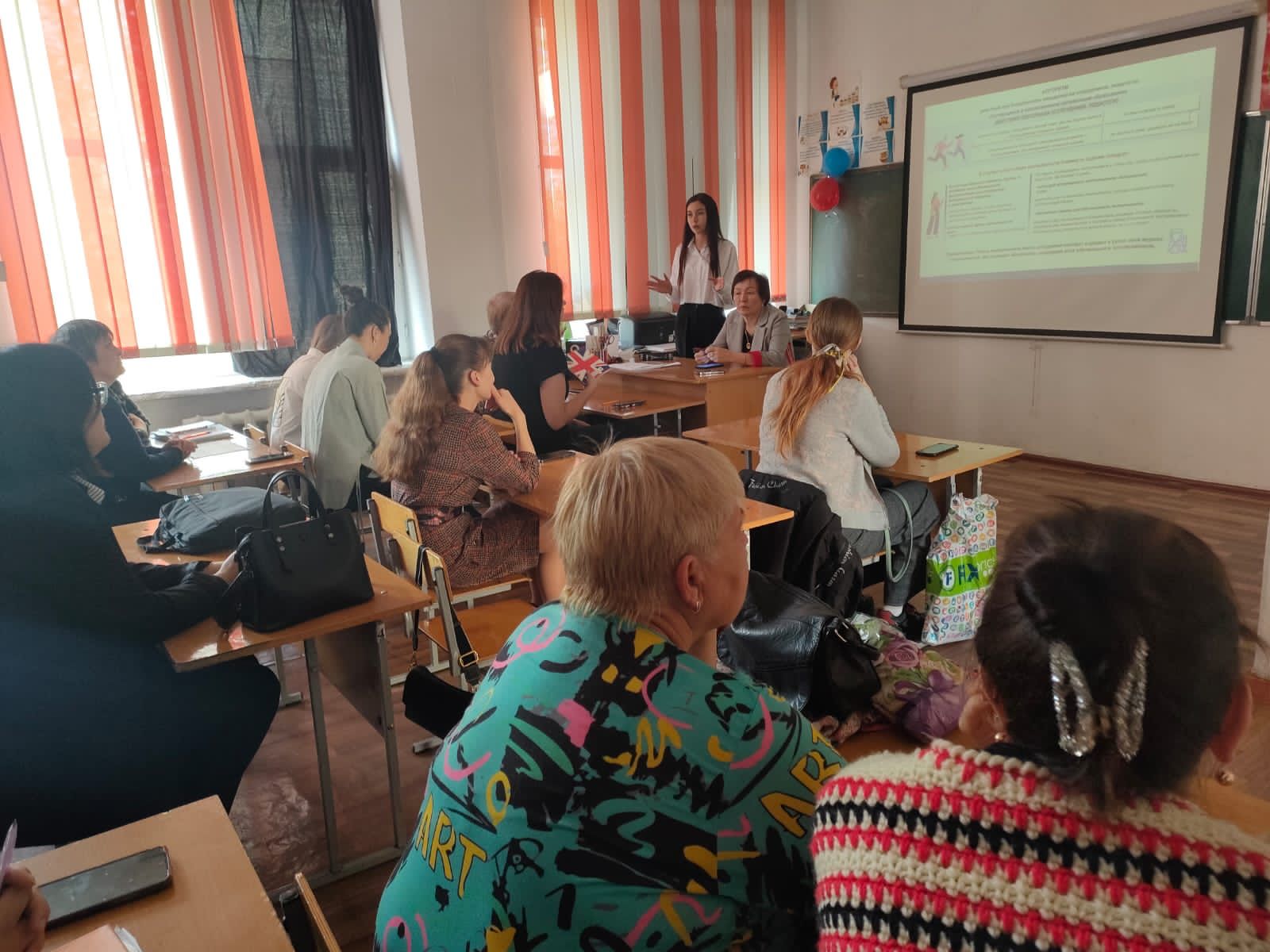 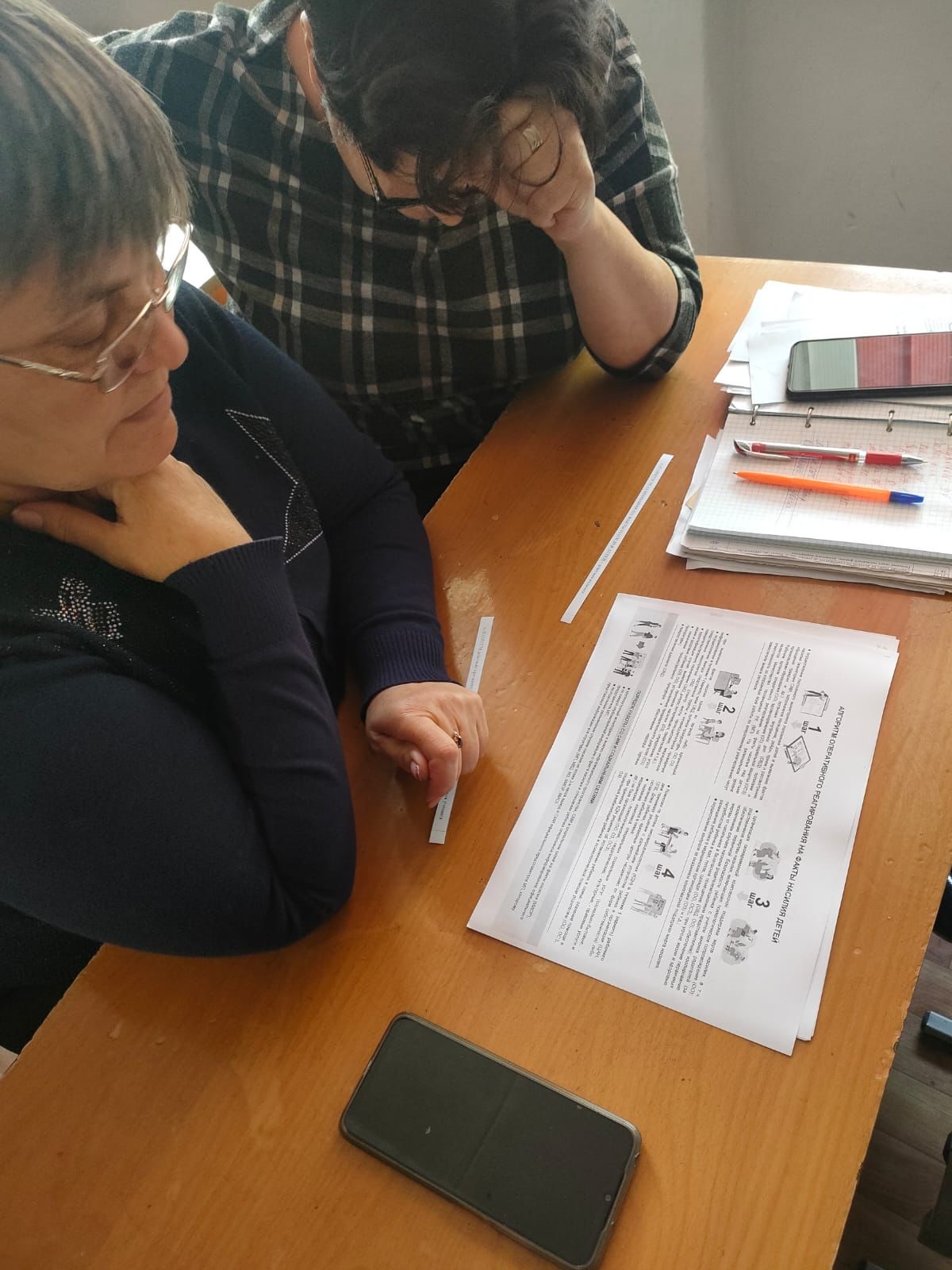 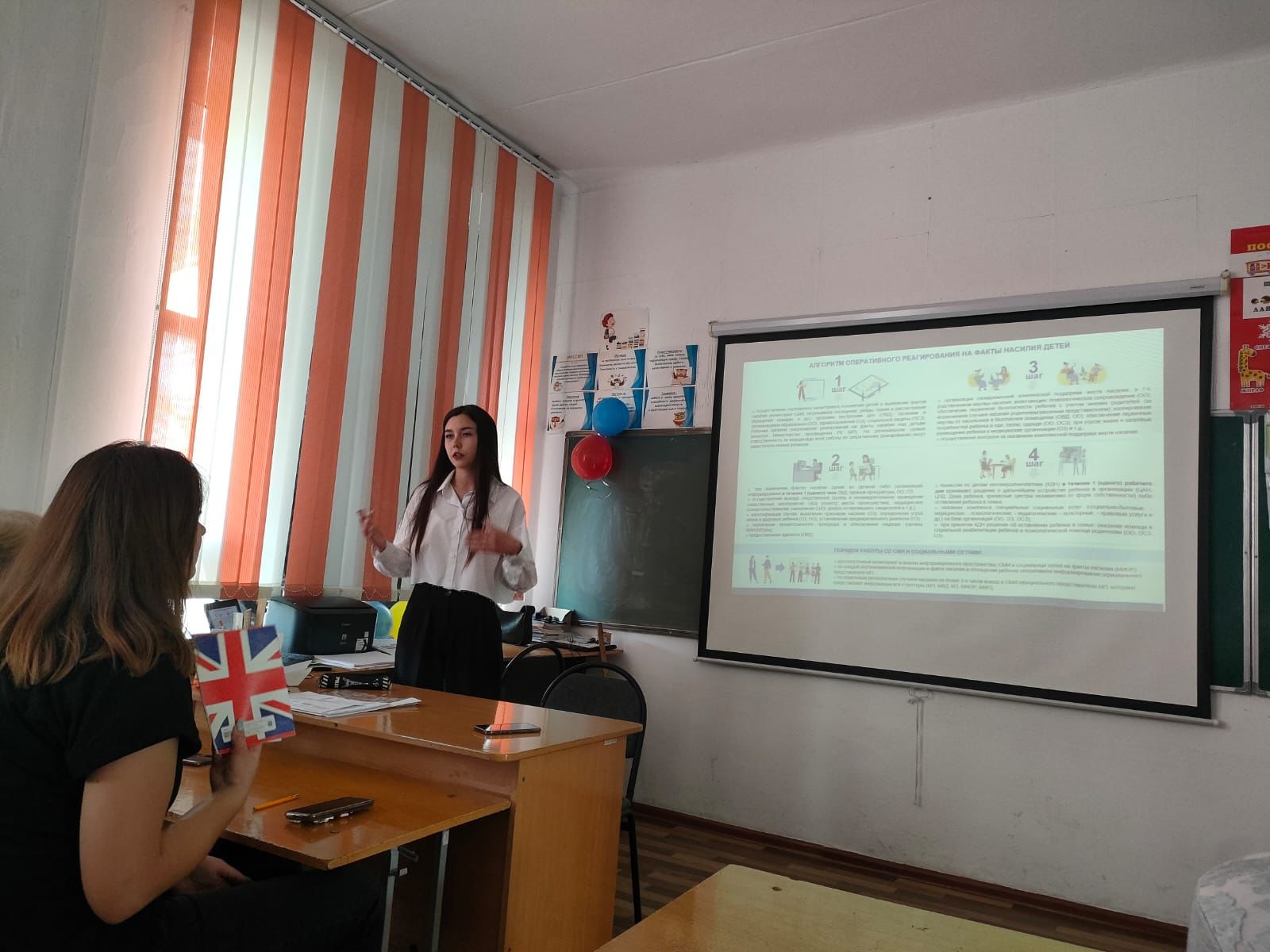 Антитеррористические учения пед.коллектива. Практические занятия
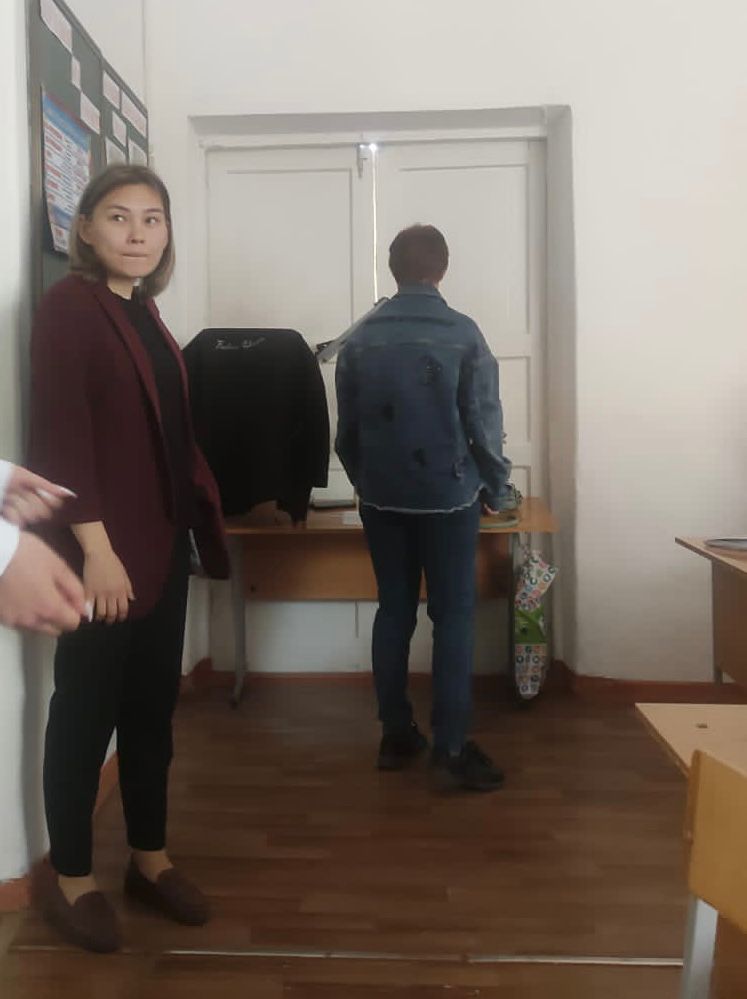 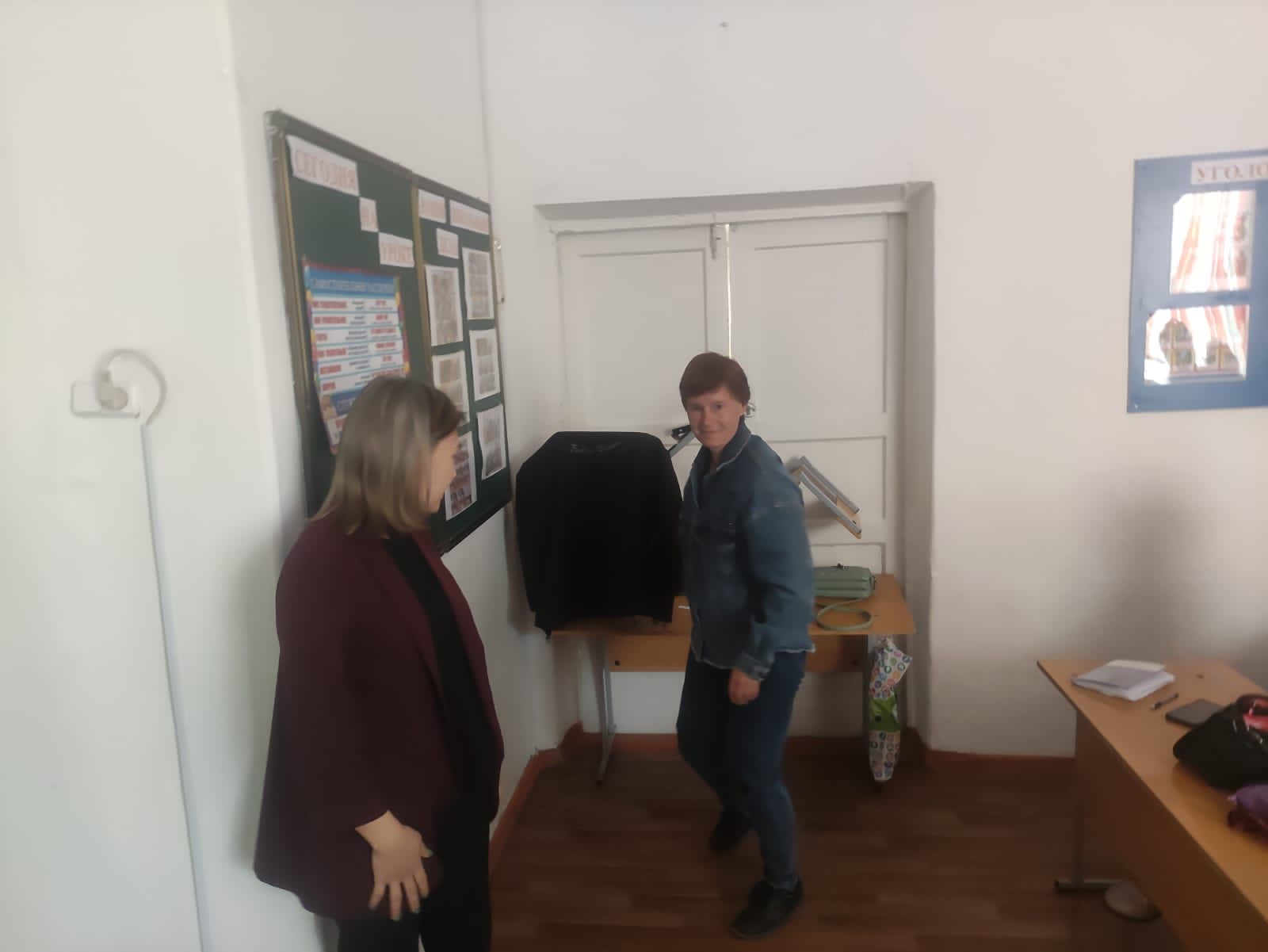 Антитеррористические учения для учеников
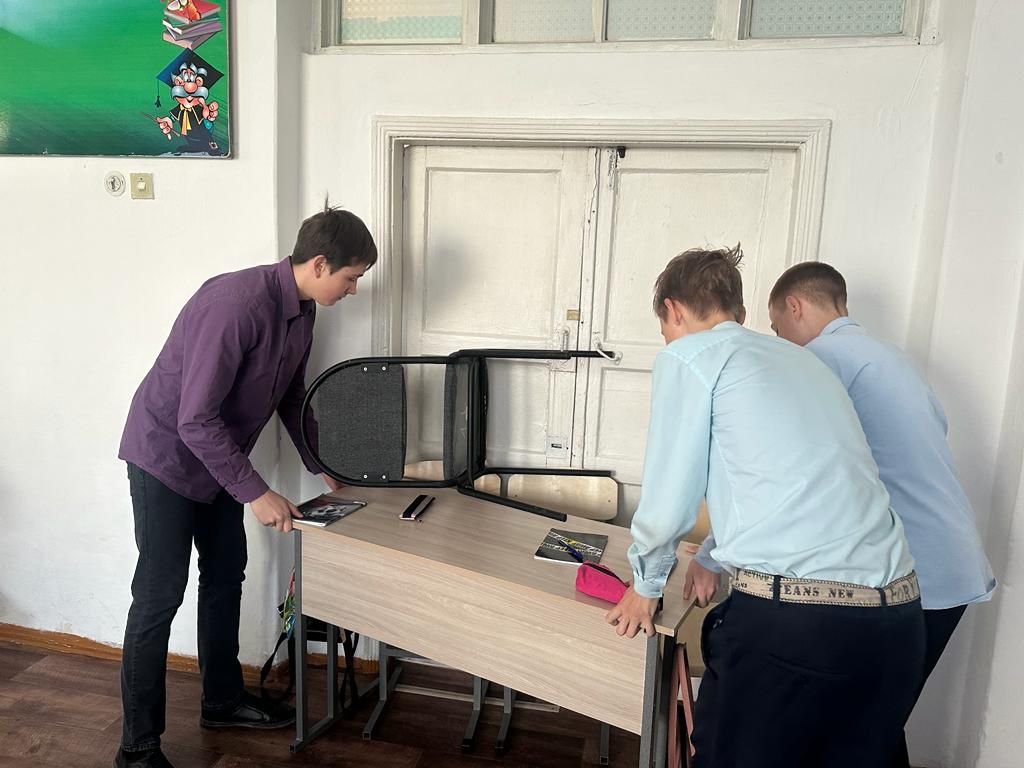 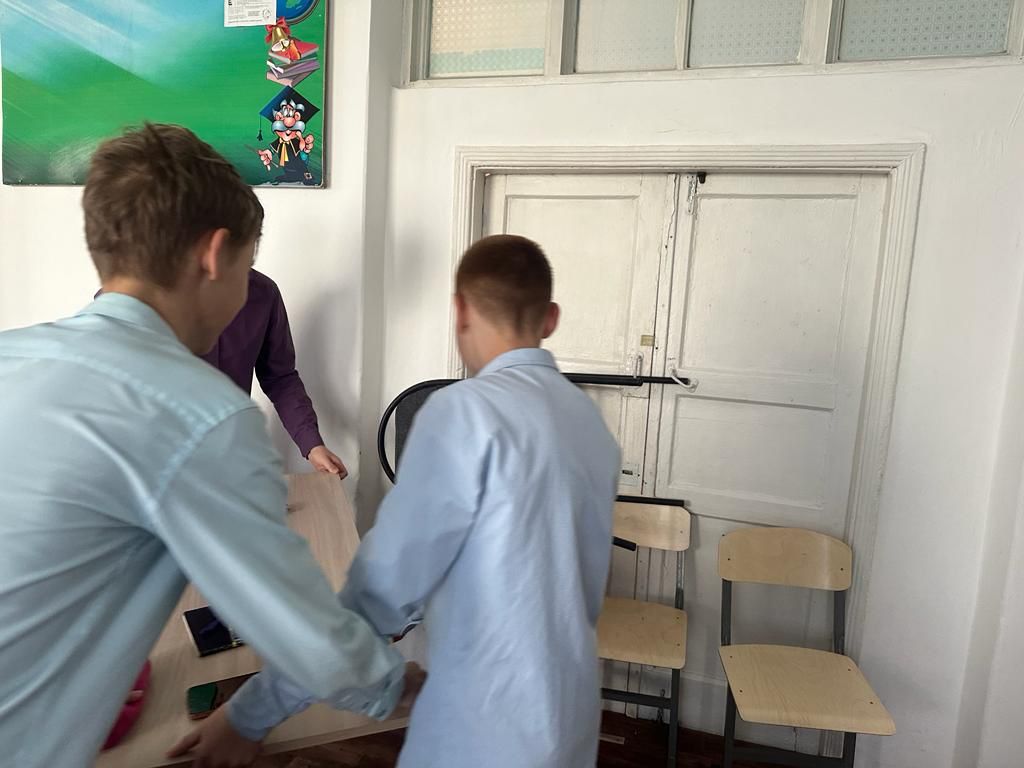 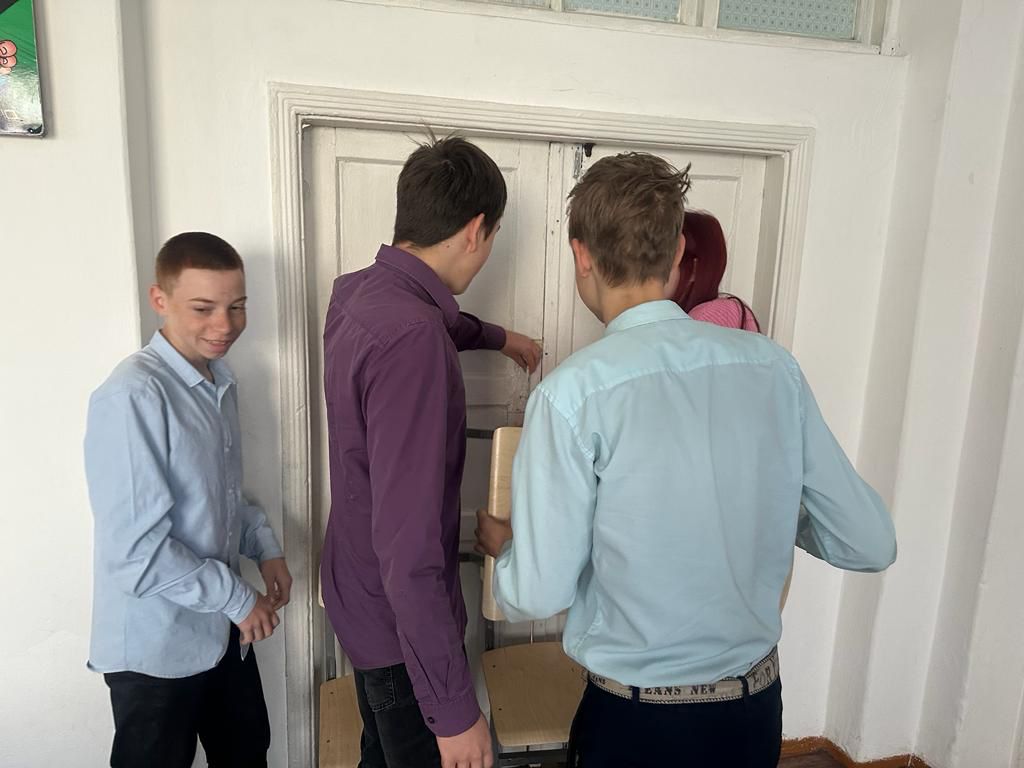 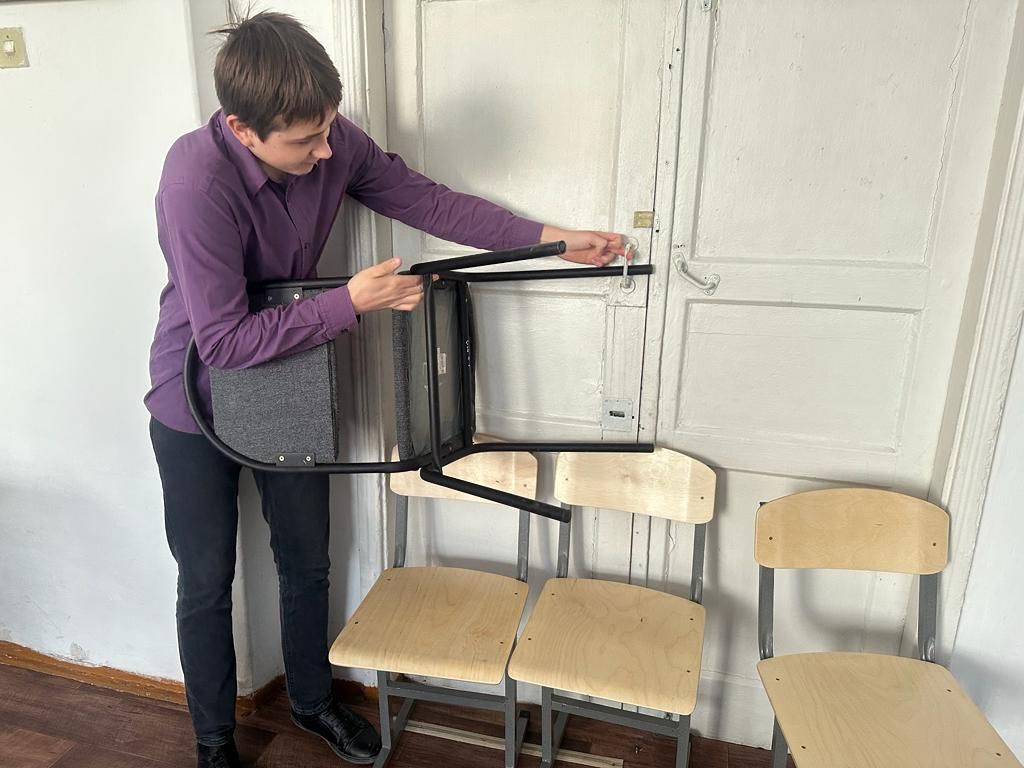 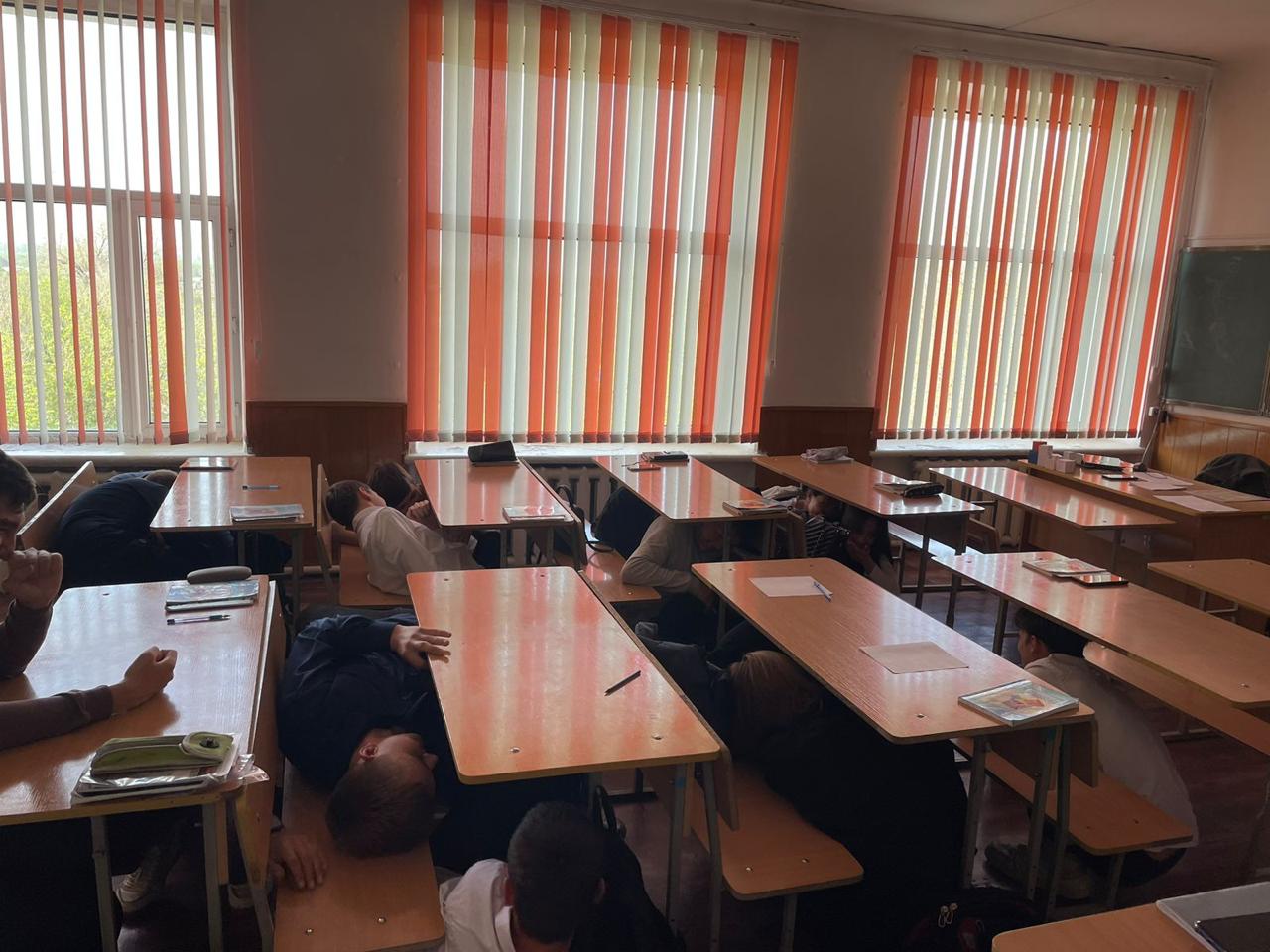 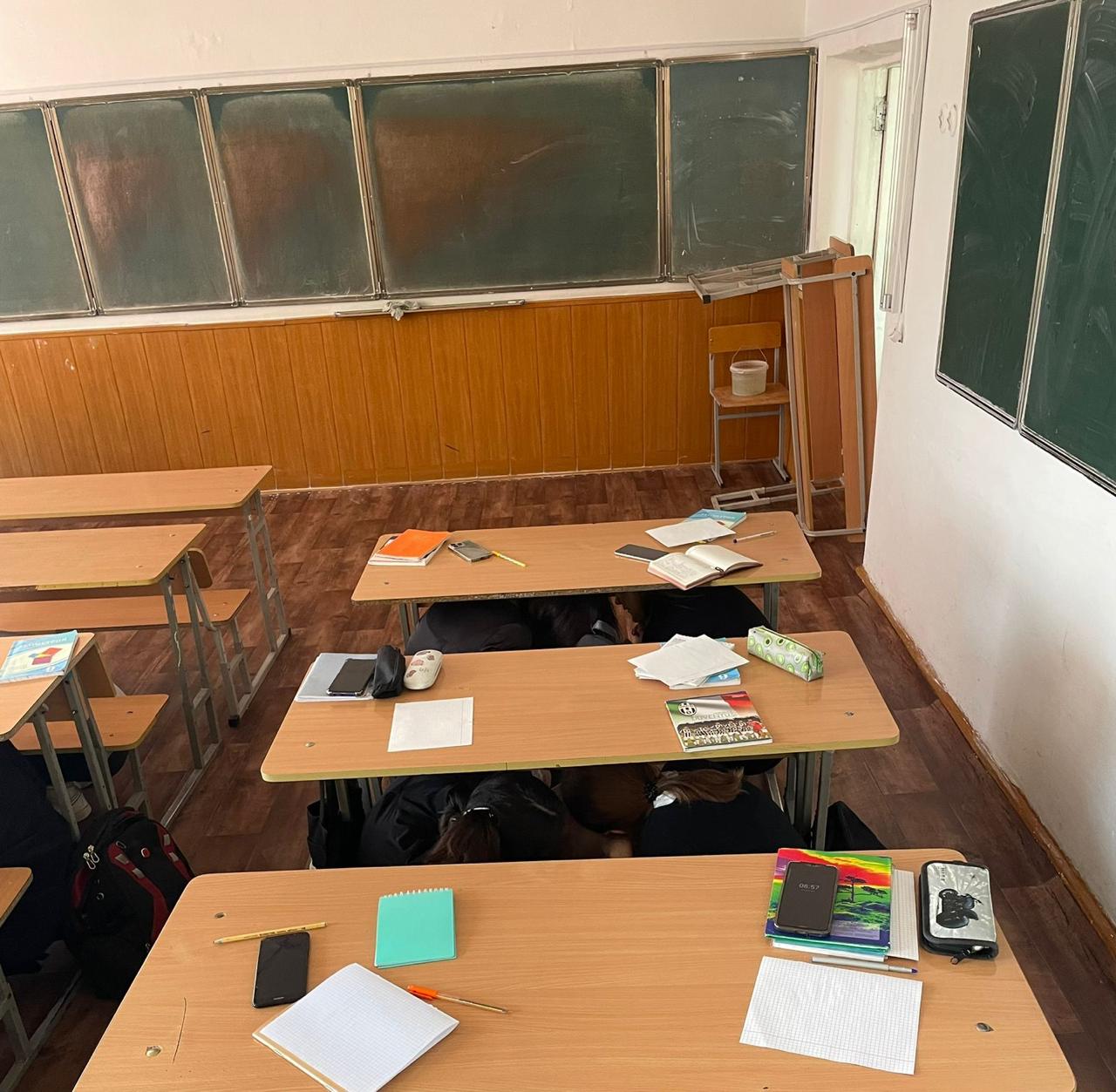 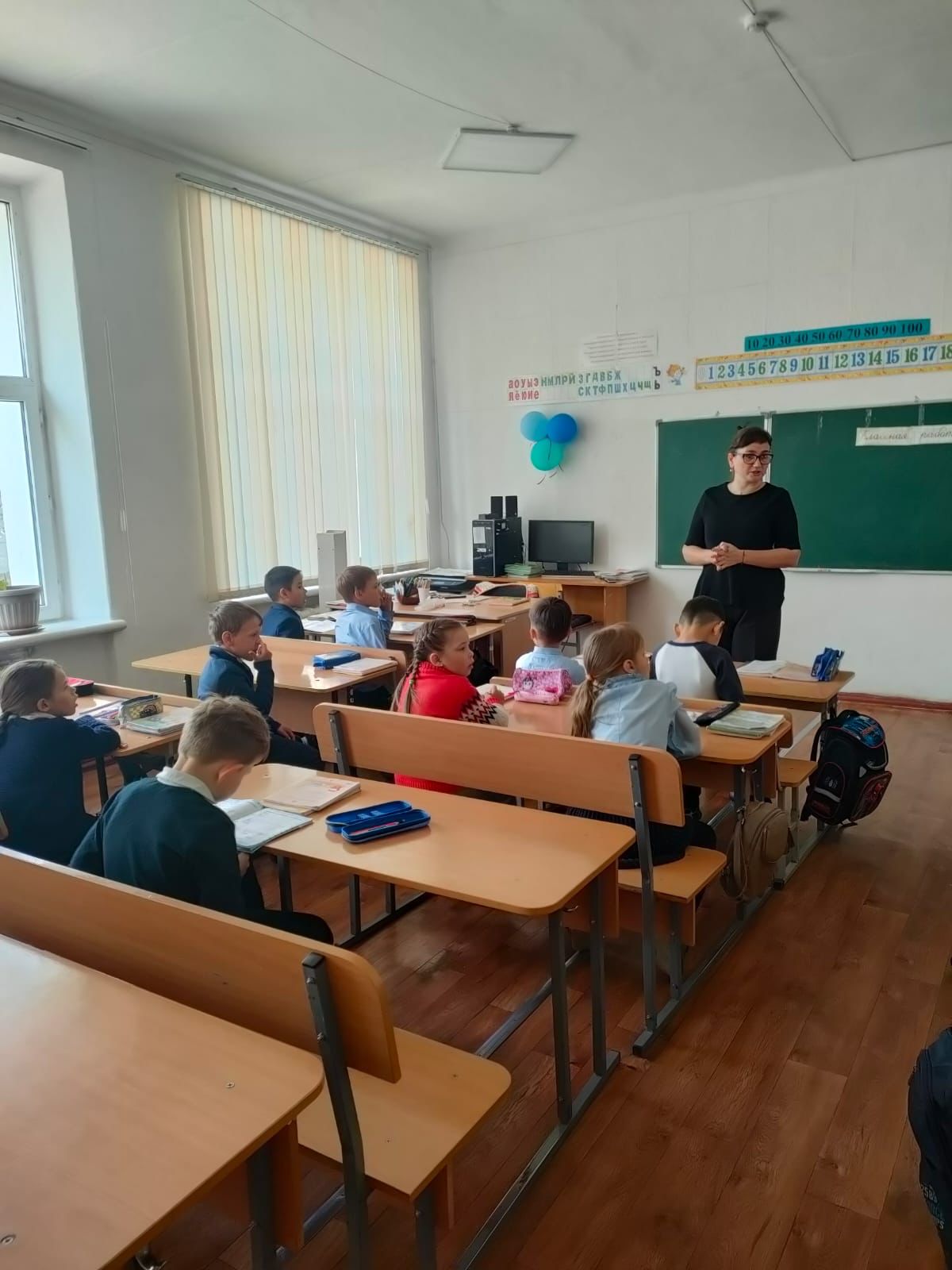 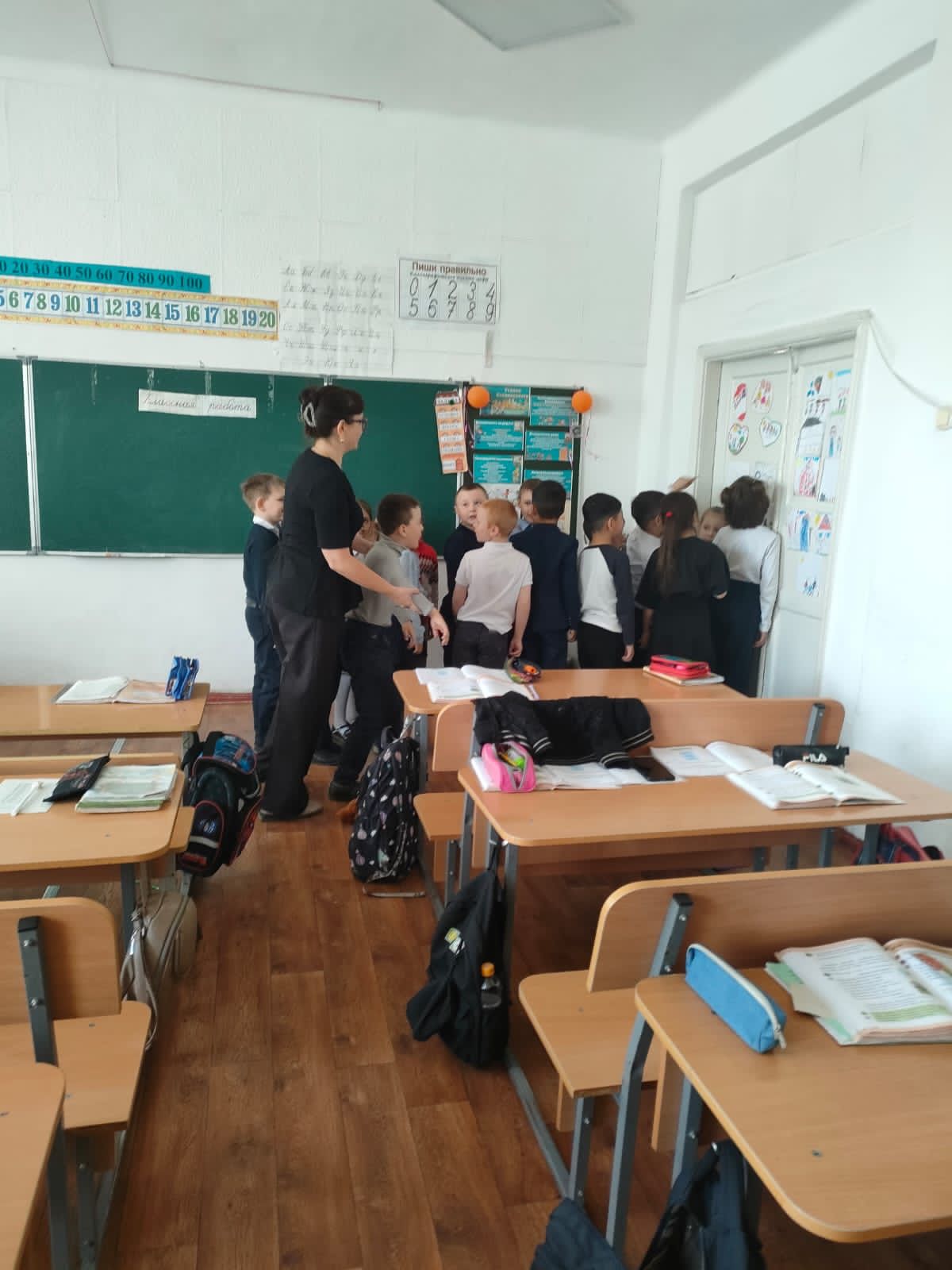 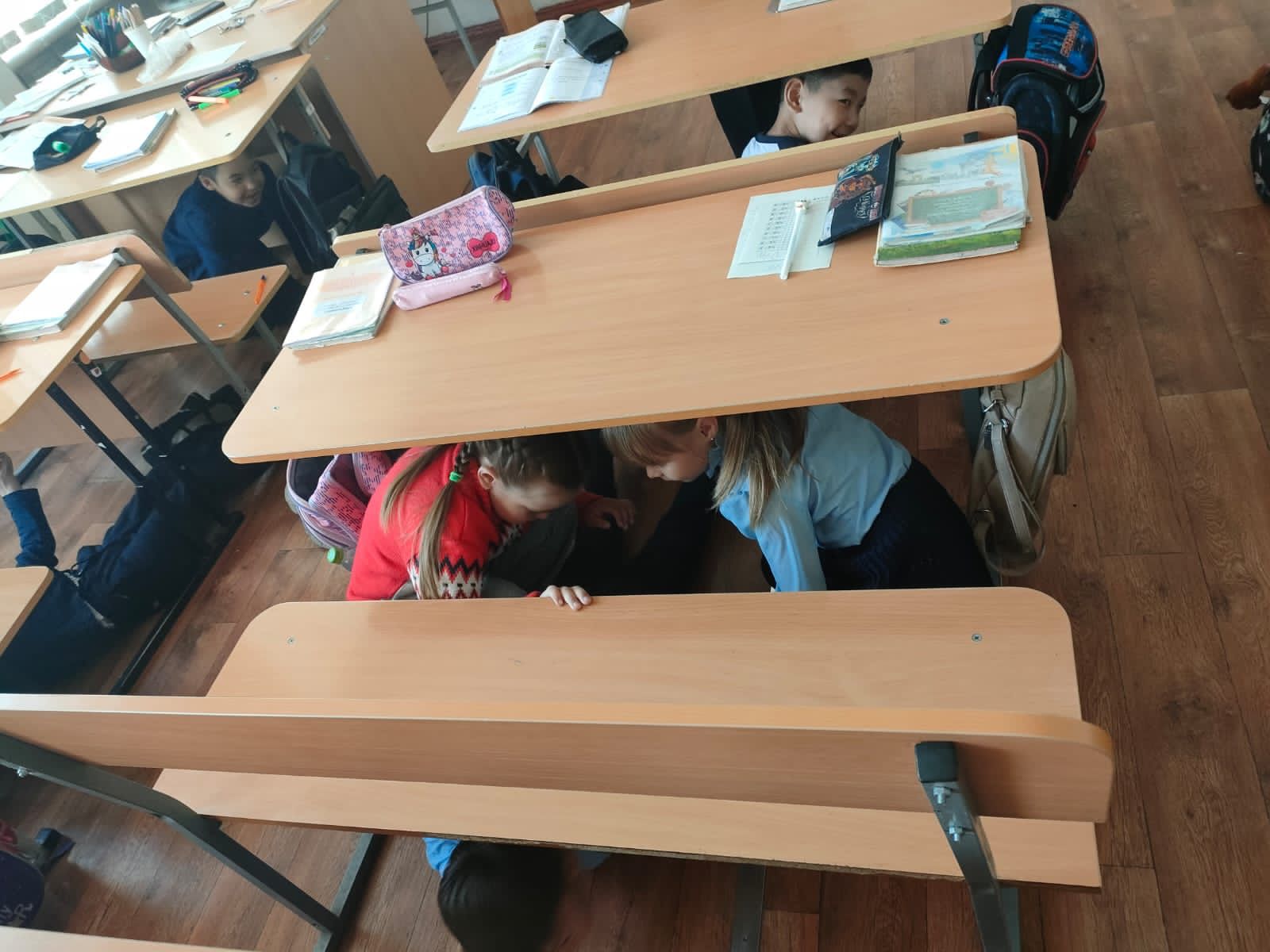 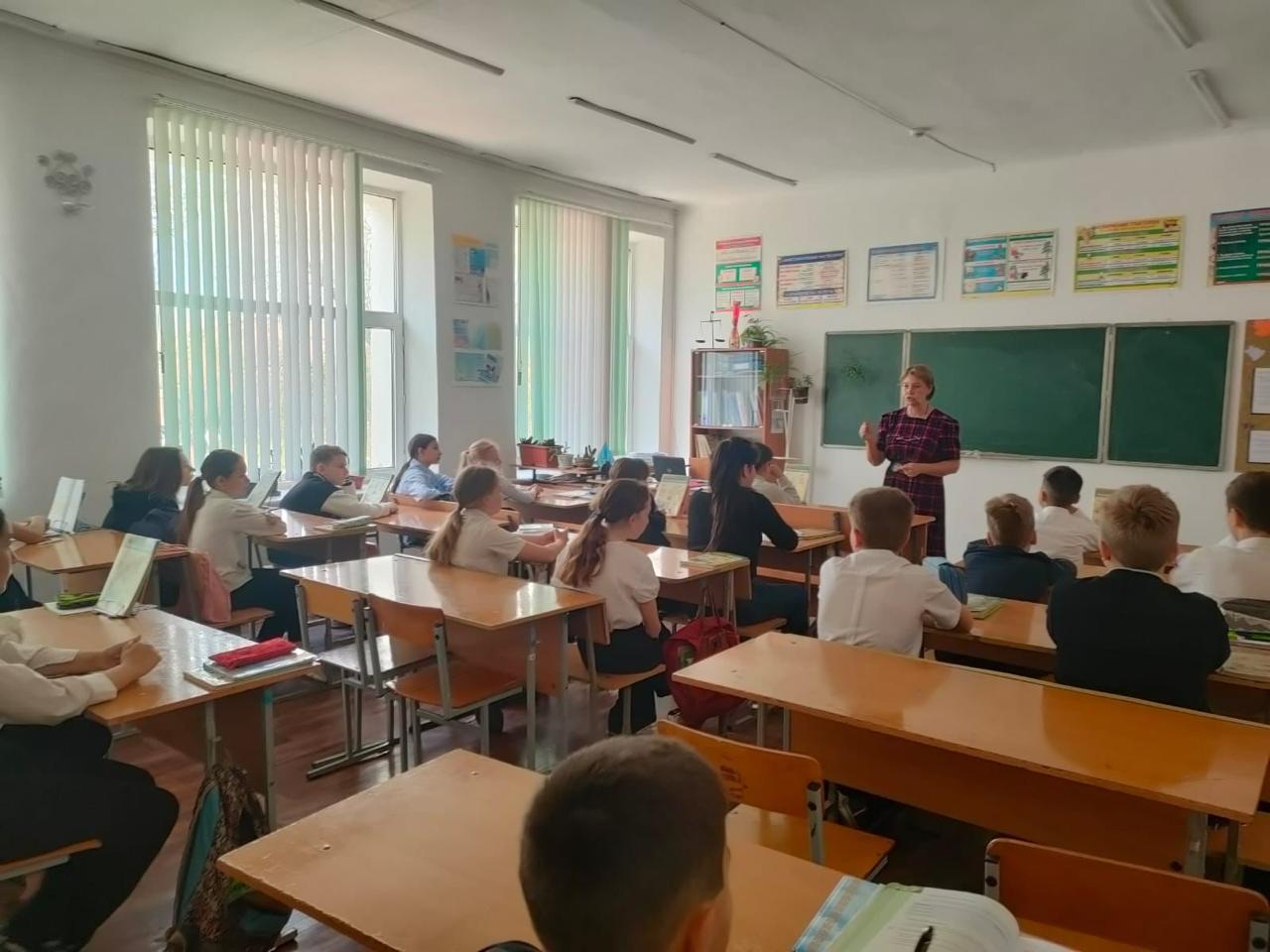 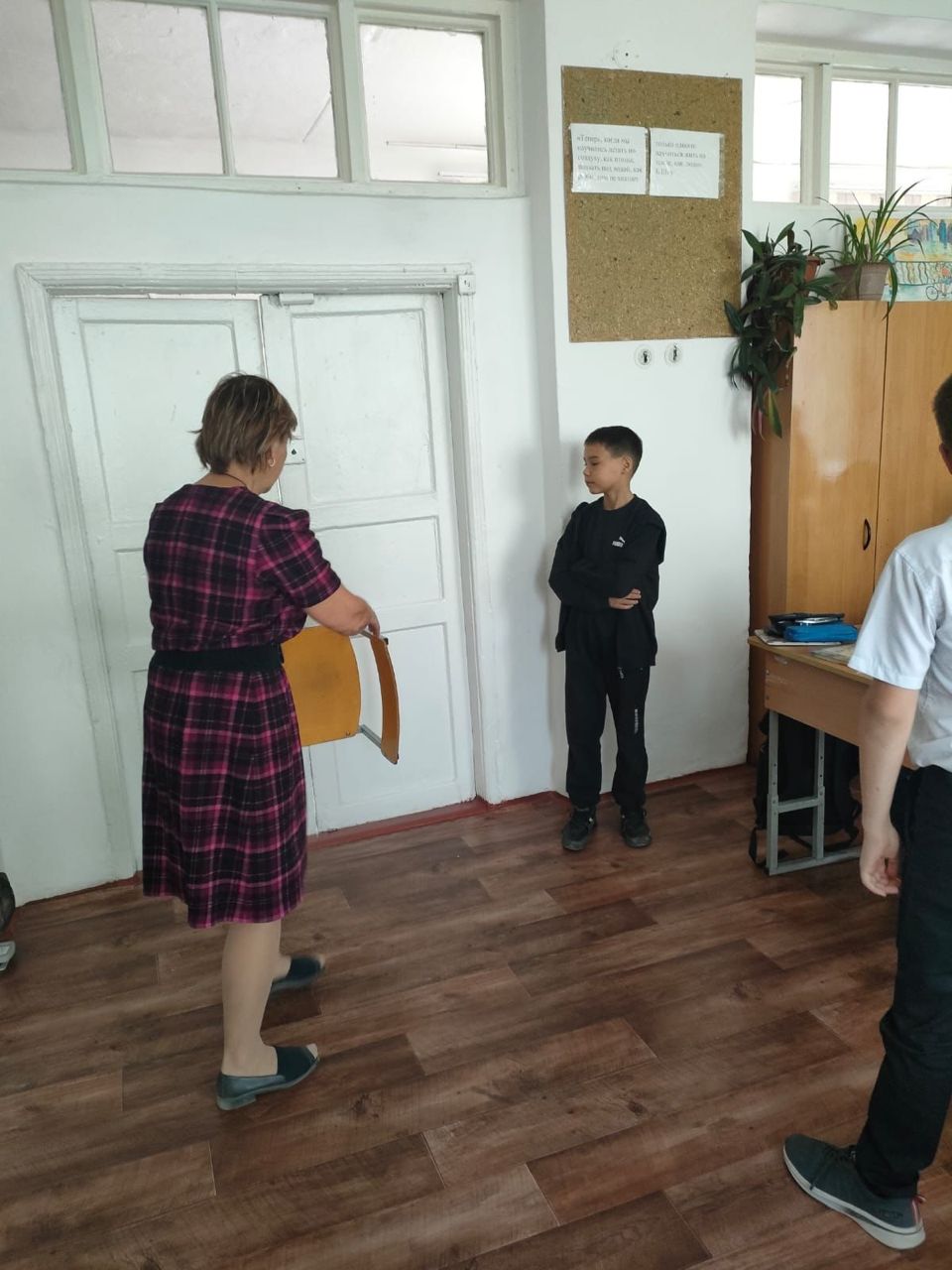 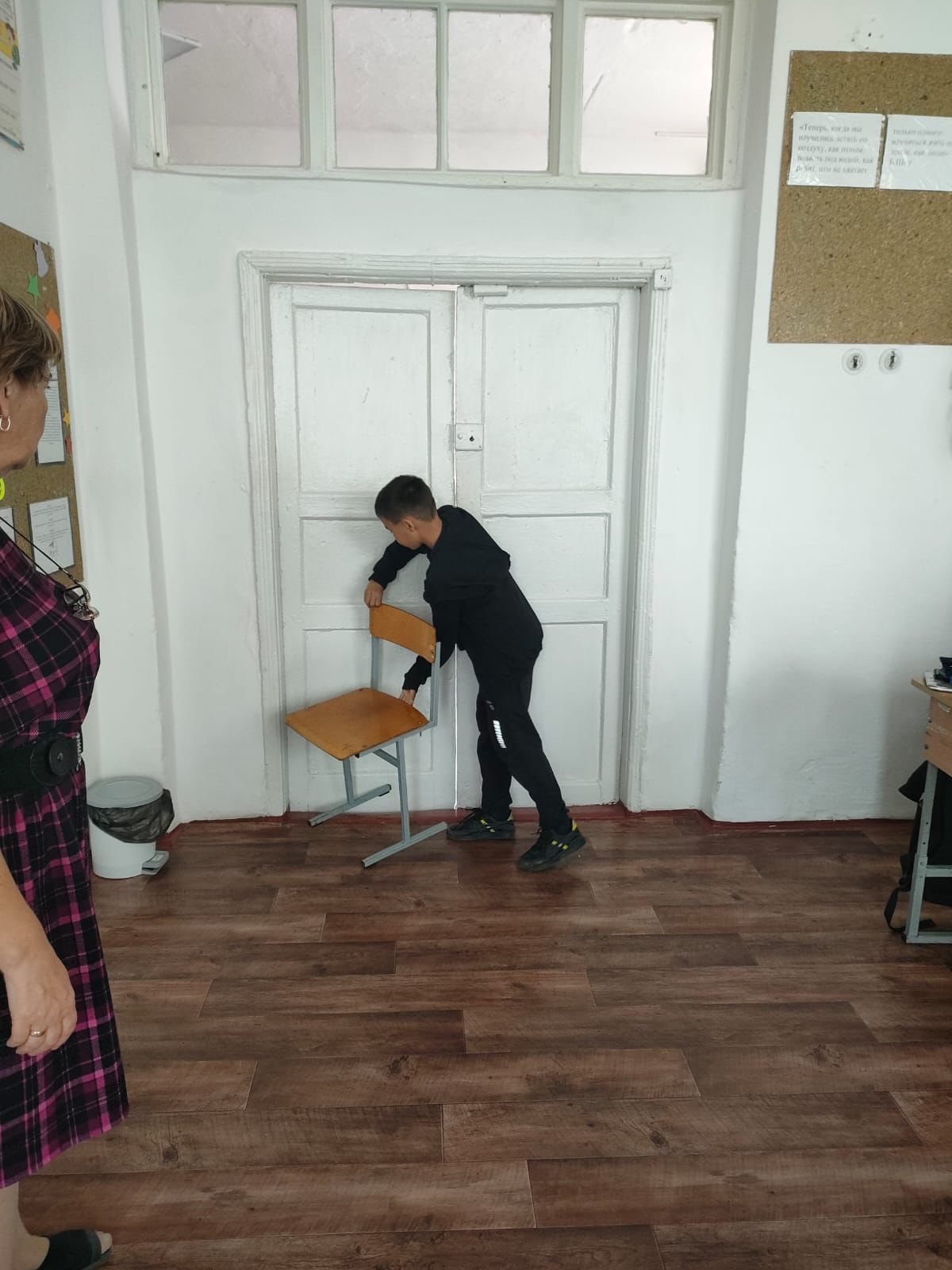 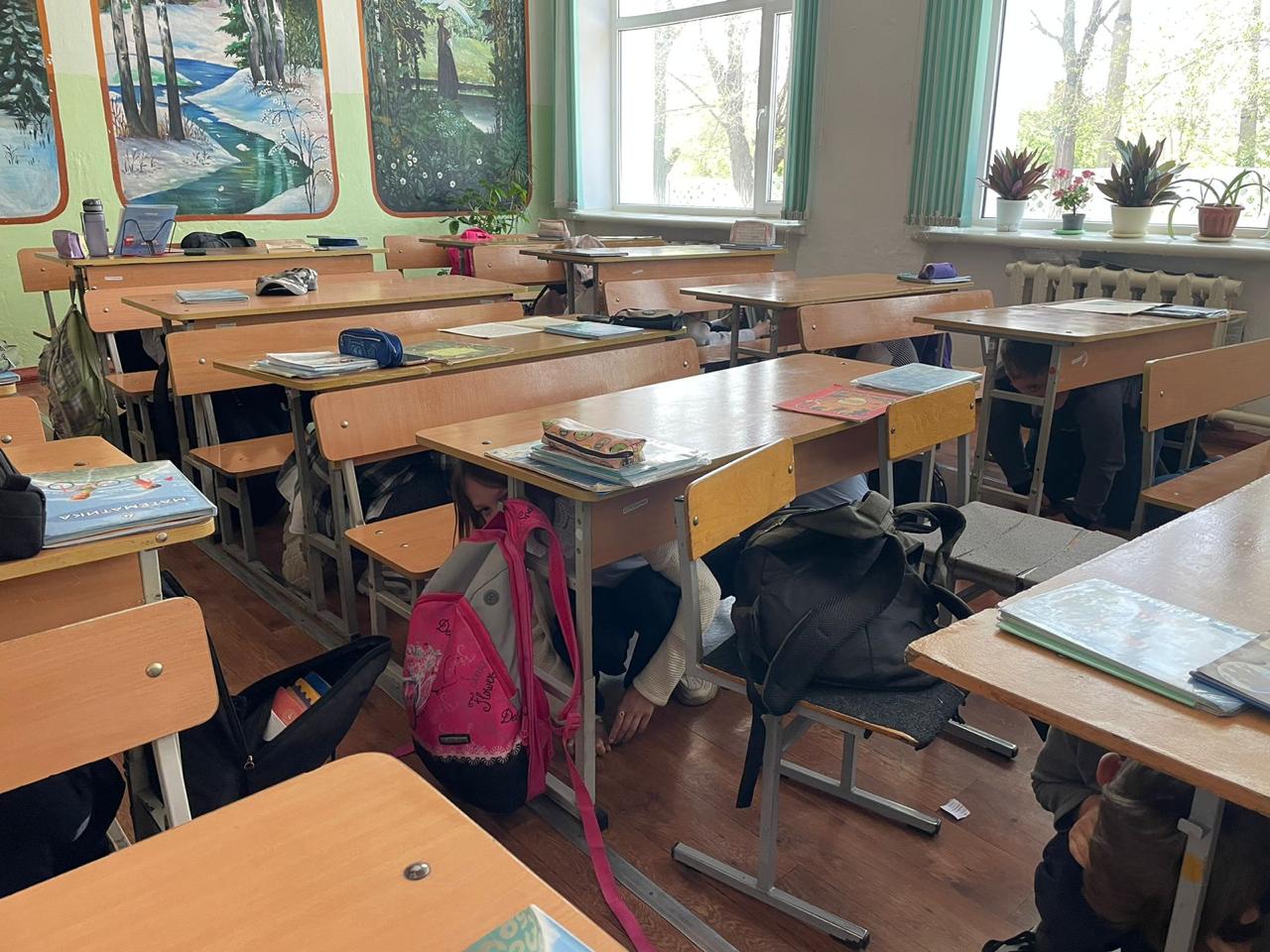 АЛГОРИТМ ДЕЙСТВИЙ СОТРУДНИКОВ, ОБУЧАЮЩИХСЯ И ВОСПИТАННИКОВ ОРГАНИЗАЦИЙ ОБРАЗОВАНИЯ ПРИ ВОЗНИКНОВЕНИИ ЧРЕЗВЫЧАЙНЫХ СИТУАЦИЙ ТЕХНОГЕННОГО ХАРАКТЕРА
Возникновение пожара (взрыва)
Действия лиц, обеспечивающих безопасность организации образования:
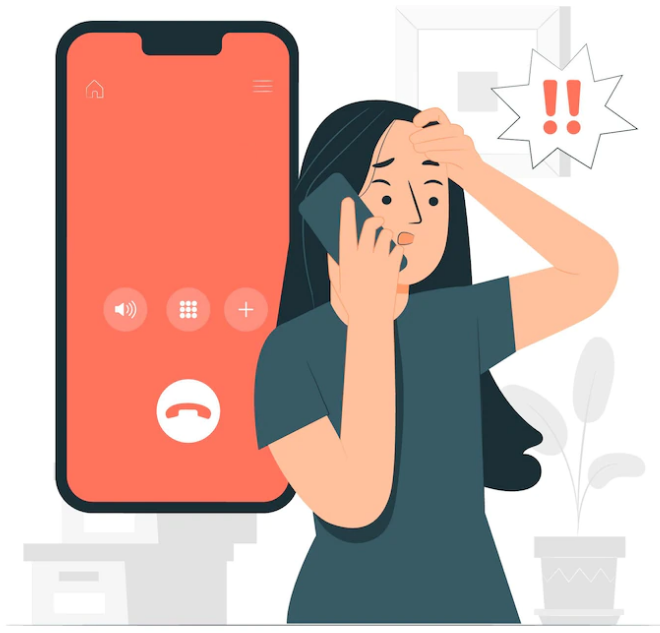 немедленно сообщить руководству, а также по телефону в государственную противопожарную службу (далее - ГПС) по номеру 101 или единую дежурно-диспетчерскую службу 112, назвав адрес и номер объекта, место возникновения пожара, свою фамилию и должность
задействовать системы оповещения объекта и проинформировать о возникновении возгорания
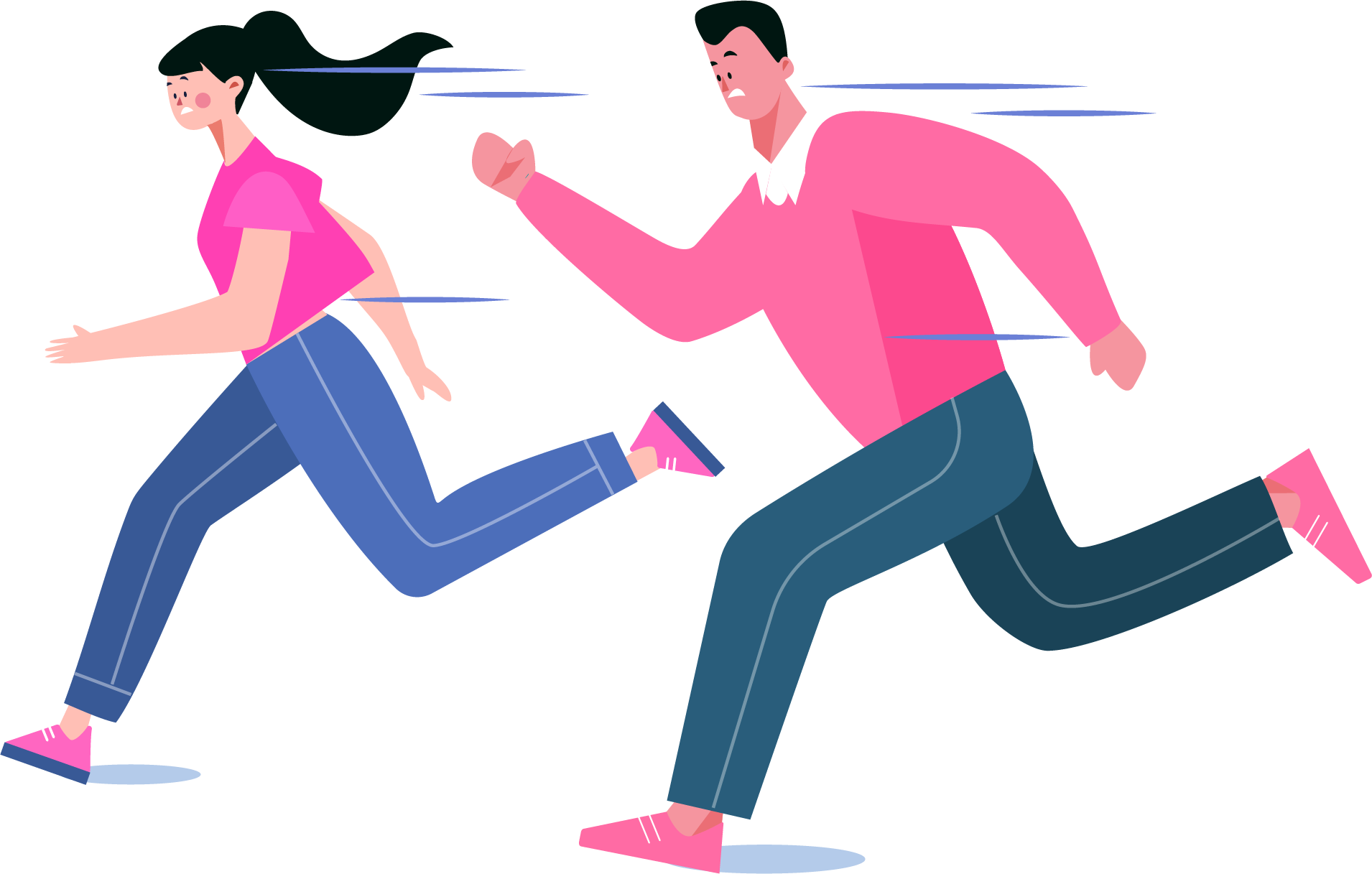 начать своевременную эвакуацию людей с объекта, проверив наличие лиц в каждой части объекта
принять меры по локализации и тушению пожара первичными средствами пожаротушения
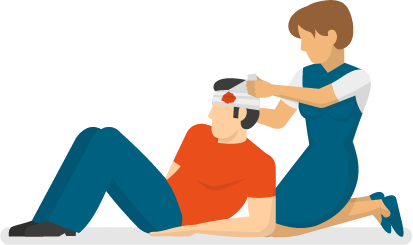 оказать первую помощь пострадавшим по мере возможности
организовать встречу пожарных и спасателей, показать им места подъезда к объекту, размещение люков пожарных гидрантов, план эвакуации и место возгорания на плане
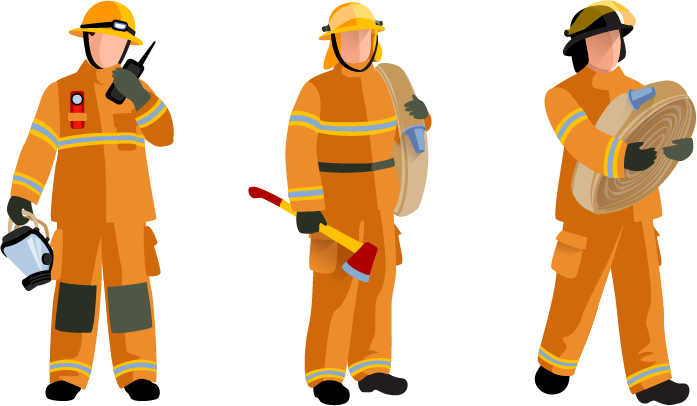 после приезда пожарных необходимо оцепить территорию до прибытия сотрудников органов внутренних дел и запретить вход на нее лицам, не задействованным в тушении